Қаратал ауданыныңБәйшегір ауылдық округі әкімінің аппаратының  2020 жылға арналған бюджетінің азаматтық бюджеті
Қаратал ауданының Бәйшегір ауылдық округі әкімі аппаратының 2020 жылғы бюджетінің үлес салмақтары. Барлығы  – 19827 мың тенге
Бөлімді ұстап тұруға 
17081 мың тенге 86%
Елді мекендердің санитариясын
 қамтамасыз ету 
300  мың тенге,   2%
«Елді мекендерді абаттандыру
Және  көгалдандыру
1808  мың  тенге 8%
«Елді мекендердегі  көшелерді
жарықтандыру
 638 мың тенге 4%
Қаратал ауданының Бәйшегір ауылдық округі акімінің аппаратының 2020-2022 жылдарда бөлінген бюджет қаржысы
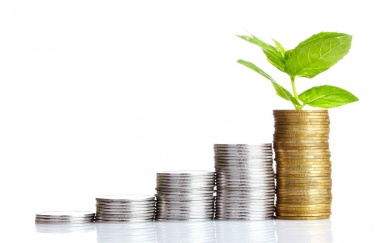 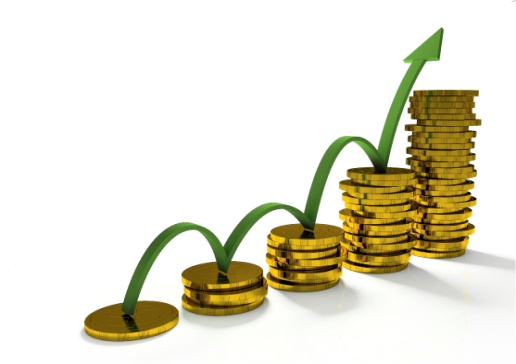